Engineering Processes
For Internal use only
QMS Overview ~NST
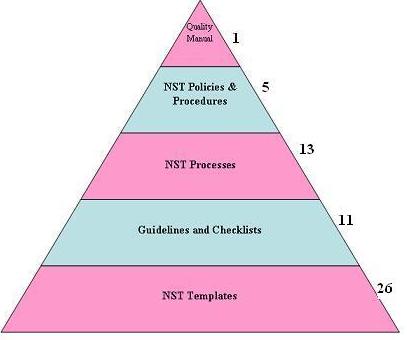 Structure of QMS
Quality Manual:
Map against ISO9001-2008, ISO27001-2013 and CMMI level 3 concepts
Summary of the entire system
Policies and Procedures:
Quality Policy 
Antivirus Policy
Transport Policy
Processes:
The QMS of NST consists of 18 processes in compliance with the ISO 9001:2008 standards and CMMI Level3
Guidelines and Checklists:
Various Guidelines and checklist are used for complying with the defined processes and assure quality in the delivered product
Templates:
The QMS of NST has various templates for providing quality in work at various phases of the project’s lifecycle
Requirement Development
Requirements development is a critical process within any SDLC, most software defects can be traced to misunderstood or incorrect requirements. 

Reference Process (QMS) :SDLC
Key Players\Group: Engineering Group members ,Project Managers ,Client.
Requirement Development
Start
Entry Criteria :
1. Initiative from Management
2. Project Kick off meeting\ PIN
Roles & Responsibilities:
Project Manager
Project Lead 
Project Team
Tasks
 Identify the customer's need
 Evaluate the system concept for feasibility
 Perform economic and technical analysis
 Create a project system definition
Output
 SRS
 RTM
Stop
Technical Solution
The purpose of Technical Solution (TS) is to design, develop, and implement solutions to requirements. Solutions, designs, and implementations encompass products, product components, and product-related lifecycle processes either singly or in combination as appropriate.


Reference Process (QMS) :SDLC
Key Players\Group: Engineering Group members.
Design
Select Product Component Solutions
Develop Alternative Solutions and Selection Criteria 
Select Product Component Solutions

Develop the Design
Design the Product or Product Component
Establish a Technical Data Package
Design Interfaces Using Criteria 
Perform Make, Buy, or Reuse Analyses
Artifacts: Software Design Document
Development
Implement the Product Design 
Implement the Design
Develop Product Support Documentation

Artifacts: RTM ,Code Review Document ,User Manual
Additional Practices for TS
Subpractice 1: Review the requirements, design, product, and test results to ensure that issues affecting the installation, operation, and maintenance documentation are identified and resolved. Subpractice 2: Use effective methods to develop the installation, operation, and maintenance documentation. Subpractice 3: Adhere to the applicable documentation standards. Subpractice 4: Develop preliminary versions of the installation, operation, and maintenance documentation in early phases of the project lifecycle for review by the relevant stakeholders. Subpractice 5: Conduct peer reviews of the installation, operation, and maintenance documentation. Refer to the Verification process area for more information about conducting peer reviews. Subpractice 6: Revise the installation, operation, and maintenance documentation as necessary.
Product Integration
The purpose of Product Integration (PI) is to assemble the product from the product components, ensure that the product, as integrated, functions properly, and deliver the product 

A critical aspect of product integration is the management of internal and external interfaces of the products and product components to ensure compatibility among the interfaces. Attention should be paid to interface management throughout the project. 

Reference Process (QMS) :SDLC
Key Players\Group: Engineering Group members,PM
Product Integration Step by Step
Prepare for Product Integration
Determine Integration Sequence 
Establish the Product Integration Environment

Ensure Interface Compatibility 
 Review Interface Descriptions for Completeness .
Manage Interfaces
Product Integration Step by Step
Assemble Product Components and Deliver the Product 
Confirm Readiness of Product Components for Integration
Assemble Product Components 
Evaluate Assembled Product Components 
Package and Deliver the Product or Product Component 

Artifacts: User Manual , Required documentation , Copyrights and Security of the software
Verification
The purpose of Verification (VER) is to ensure that selected work products meet their specified requirements.

Reference Process (QMS) :SDLC,Review Process
Reference Guidelines	    :Review Guidelines
Key Players\Group: Engineering Group members, Testing Team.
Verification Step by Step
Prepare for Verification 
Select Work Products for Verification 
Establish the Verification Environment 
Establish Verification Procedures and Criteria 

Perform Peer Reviews
Prepare for Peer Reviews 
Conduct Peer Reviews 
Analyze Peer Review Data 

Verify Selected Work Products 
Perform Verification
Analyze Verification Results 
Artifacts :Review Document.
Validation Step by Step
The purpose of Validation (VAL) is to demonstrate that a product or product component fulfills its intended use when placed in its intended environment 

Reference Process (QMS) :SDLC
Reference Guidelines	    :Review Guidelines
Key Players\Group: Engineering Group members, Testing Team.
Validation
Prepare for Validation 
Select Products for Validation
Establish the Validation Environment 
Establish Validation Procedures and Criteria 

Validate Product or Product Components 
Perform Validation
Analyze Validation Results 

Artifacts: Test Plan, Test Case ,Test Results, UAT results.
DAR
The purpose of Decision Analysis and Resolution (DAR) Process is to analyze possible decisions using a formal evaluation process that evaluates identified alternatives against established criteria.

Reference Process(QMS) :Project Management Process.
Key Players\Group: Project Managers, Designers
DAR Process
Start
Entry Criteria 
Business or Technical decision impacting organization
Selection of Risk handling option:
Roles & Responsibilities:
1. Senior Management: Reviews DAR activities.
2. Project Manager:  Assigns issue, selects decision
team and its facilitator, approves resulting decisions
3. Facilitator: Leads team meeting in determining 
evaluation method, criteria, weighting, scoring, and
decision-making discussions.
4. Team members: Perform research for alternatives
evaluate alternatives, and present findings at team 
meeting for discussion
Tasks:
1.Initiate a DAR event
2.Formulate decision objective and scope
3.Generate criteria and weighting
4.Identify alternatives
5.Select decision-making method
6.Rate criteria for each alternative
7.Develop composite scores for the alternatives
8.Select and communicate best-fit alternative
Output:
Communicate best-fit selected 
alternative 
DAR Document (Optional)
Stop
SLC Stage Description and Work Products
Requirement Analysis
This is an activity to define the procedure to study the complete system as given in the contract by the Customer in depth, such that each process linked to the final preparation of the software is clearly understood.

Inputs:
Any system requirements that were found during the pre-proposed stage and after
All customer correspondence related to system requirements
Any other relevant reference material

Outputs
Software Requirements Specification (SRS) / Requirements Traceability Matrix.
Customer signs off on SRS or equivalent.
Software Design
This is an activity to convert the requirements as expressed in the analysis phase to the level of programmable processes.

Inputs:
Base lined SRS or equivalent

Outputs:
Base lined System Design Description (SDD)
High Level \Low Level Design Document
Development
This is an activity to convert the process identified from Design Phase to usable codes and to test individual program level process using test data.

Inputs:
Base lined SDD

Outputs:
Codes and database
Configuration Status Accounting Sheet.
Code Review Reports
Unit Testing
This activity comprises testing each individual software unit against the unit test cases.

Inputs:
Base lined unit test cases
Developed program unit 

Outputs:
Test results (optional)
Tested software program unit
Module/Integration Testing
This activity consists of conducting tests to uncover errors associated with interfacing among sub-systems/software modules. This test is done at sub-system/module level.

Inputs:
Base lined Module/Integration test cases
Program units / module / software

Outputs:
Test results
Defect Tracking Report
Tested module or integrated software
System Testing
This activity consists of validating the software developed with respect to its functional and environmental requirements.

Inputs:
System Test Plan
Complete software product

Outputs:
Test results
Tested software 
Defect Tracking Report
Acceptance Testing
This activity comprises testing the software for customer acceptance, (generally at the installation site), by the Project Team (and also by the Customer, in general) at the Customer's actual operation environment. Acceptance tests may also be carried out at the software developer's development site, depending on the specific project scope. There may be situations where Acceptance Testing is not carried out at all, again depending upon the scope of work in the project and the acceptance criteria of the project.

Inputs:
Base lined acceptance test cases
The software system has passed through the System Testing phase and is ready for delivery/handover to the users for operation

Outputs:
Test results 
Defect Tracking Report
Acceptance from customer, if any
Implementation
To install and configure the developed software and subsequently impart training to the end user.

Inputs:
Application software / product
Users manual

Outputs:
Users acceptance
Post Production Support and Maintenance
To assist user in phasing out the old system, fixing bugs if any, data posting and user training.

Inputs:
Support request from the customer

Outputs:
Closure of the customer request
Updated Issue / Defect / CR Log
References
Software Life Cycle Process ~SVAM
PR-09-SLC (QMS NST)
Conclusion
Thank You